Challenges in data collection, quality control and availability of data from COURTS
Organization of the process of collecting case flow data for CEPEJ
~DATA COLLECTED FroM THE COURTS

~Data aggregation

~Data categorization
challenges related to CEPEJ case flow data collection
~Availability of data on time 

~Categorisation of cases 

~Quality check process and question by CEPEJ
Reasons for unavailable data
Employment dissmissal cases
Redistribution of cases
01
04
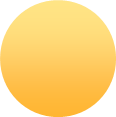 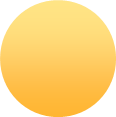 02
05
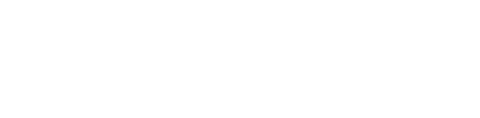 robery
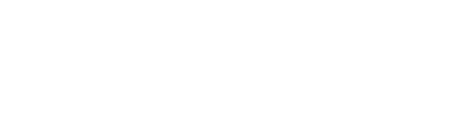 Litigious divorce cases
03
06
Improvement in collecting case flow data
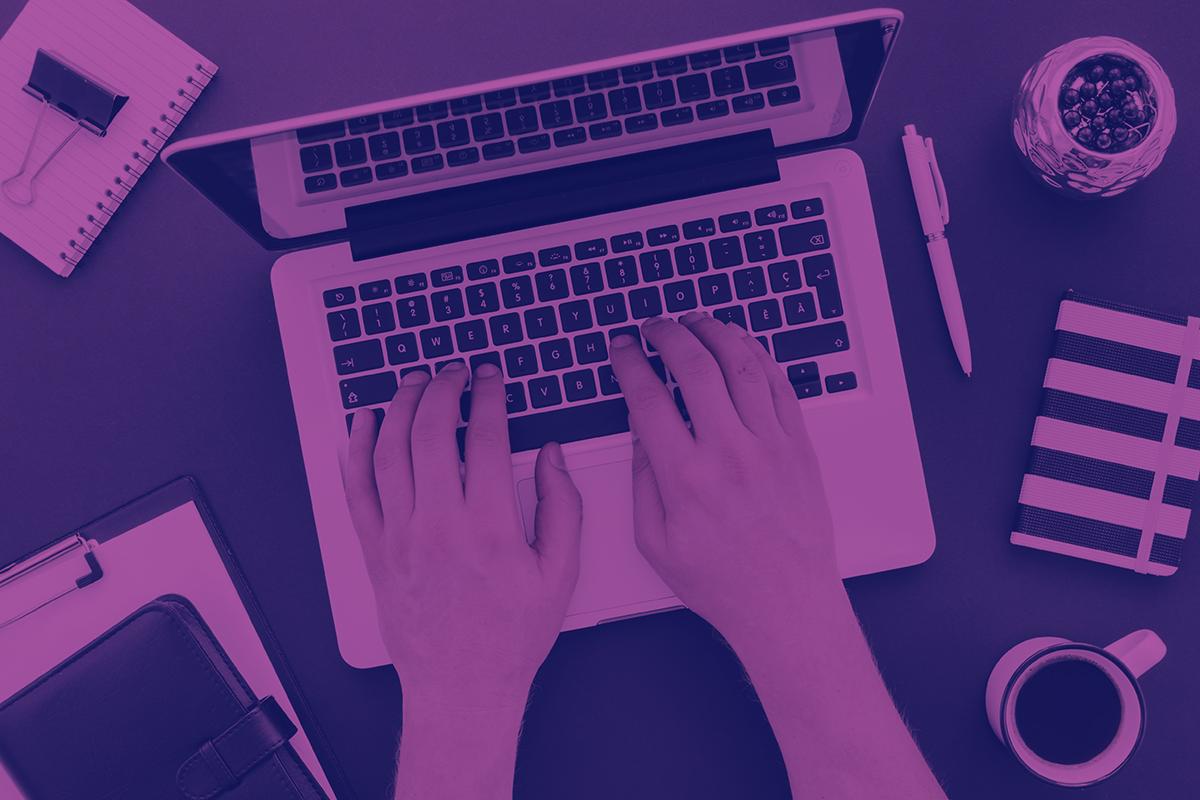 In-House Development Modernization and Optimization of the Existing Solution v2
PRIS v2:

 ~ initiated on September 15th of this year with the aim of upgrade system components to the latest version

~ Optimization of statistical and analytical tools
Integration of misdemeanor courts into a centralized system
THANK you FOR your ATTENTION!
Do you have any questions?
nadja.nenadovic@sudstvo.me
+382 69 659 605
www.sudovi.me
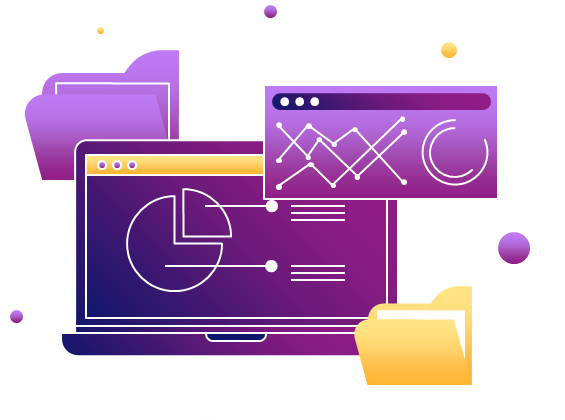 Feel free to share your thoughts or seek clarification.